EASE Programs
Will Prettyman
11/13/19
What is the EASE Program?
One-day outreach program
Middle school students on college campus
Hands-on science activities to “solve” a mystery
Encourage STEM careers to students
CC staff/faculty volunteer to run activities
BioNetwork trains all volunteers
What does it look like?
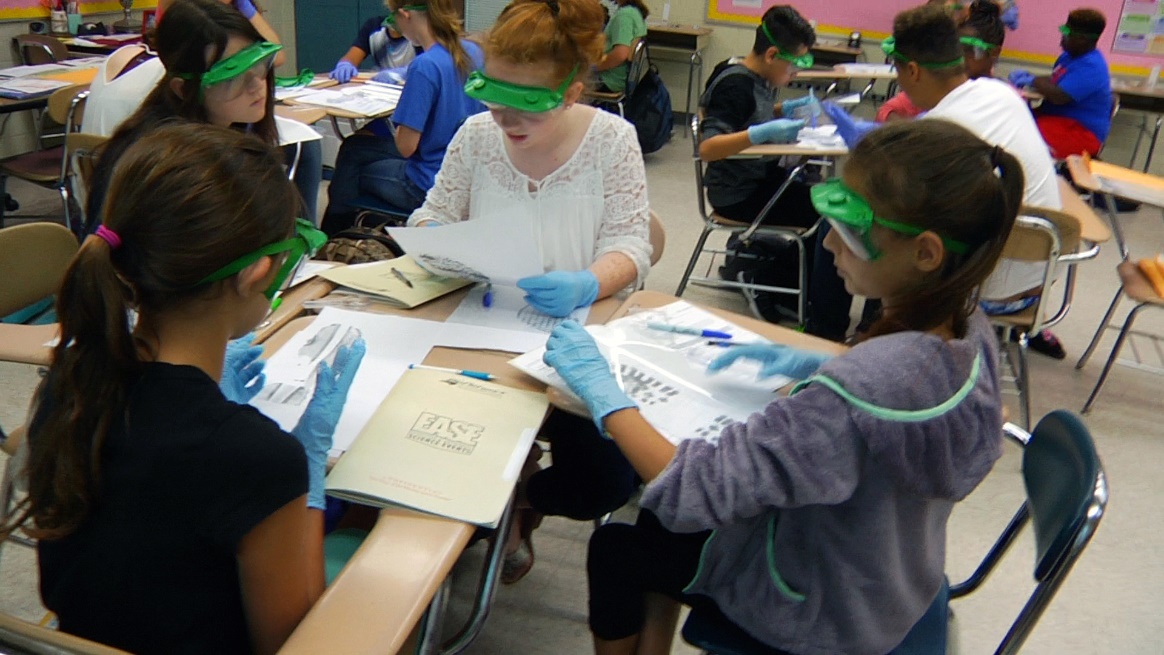 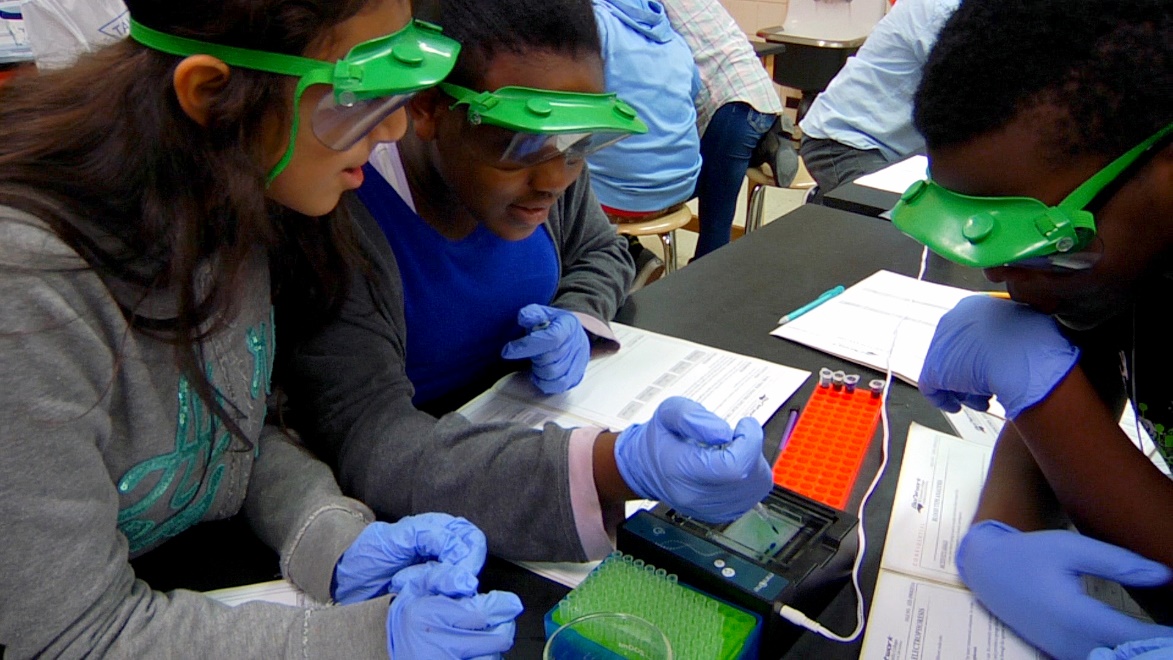 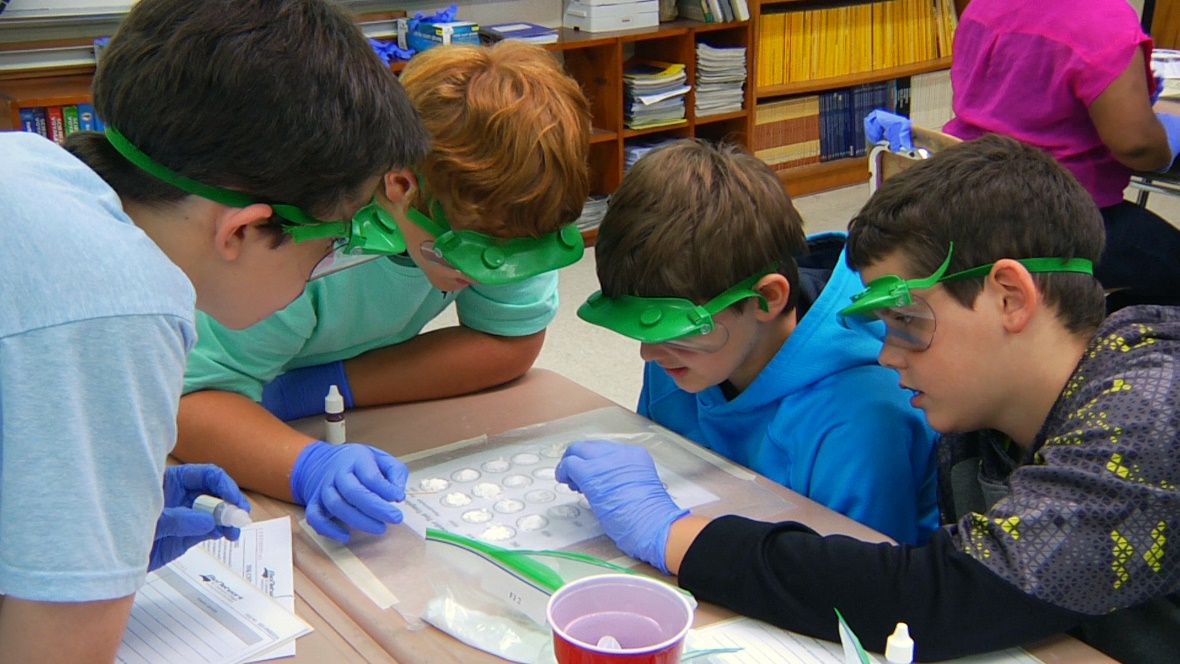 Two Different Programs Available
Forensic Science
Outbreak
Benefits
Engages college with local middle schools
Encourages students in STEM fields that are offered by college
Makes parents/adults more aware of what the college has to offer
Minimal investment
Great publicity opportunity
Program is free!
Next Steps and Questions
Questions?


Contact Info:
Will Prettyman(wprettyman@ncbionetwork.org)
(252)757-3759

Erin Bingham(ebingham@ncbionetwork.org)
(252)916-4580